Tians Scheduling: Using Partial Processing in Best-Effort Applications
Yuxiong He*, Sameh Elnikety*, Hongyang Sun+
*Microsoft Research
+ Nanyang Technological University
Background
Interactive services are an important part of data center workload 
Example: web search, web server, VOD server, etc.
SLA
Example: web search can require 99% results returned within 150ms.

Server utilization for interactive services is embarrassingly low
Today high server utilization kills responsiveness and result quality.
Example
FIFO Server:
Norm. arrival rate = 0.3
CPU utilization = 30%
M/M/1 Queue
Mean service time = 15ms
Deadline = 100ms
Quality = 1 if it is fully serviced within deadline; 0 otherwise
Average quality ≥ 0.99
What is max system utilization?
Example
FIFO Server:
Arrival rate = 0.3
CPU utilization = 30%
M/M/1 Queue, FIFO Scheduling
Mean service time = 15ms
Deadline = 100ms
Quality = 1 if it is fully serviced within deadline; 0 otherwise
Average quality ≥ 0.99
What is max system utilization?
?
Motivation
FIFO Server:
Arrival rate = 0.3
CPU utilization = 30%
M/M/1 Queue, FIFO Scheduling
Mean service time = 15ms
Deadline = 100ms
Quality = 1 if it is fully serviced within deadline; 0 otherwise
Average quality ≥ 0.99
What is max system utilization?

Goal
* Sustain higher load while meeting SLA. 
* Reduce hardware, energy and operational cost.
Characteristics of Interactive Services
Deadline with each request
Partial results
Find the best available result within a predefined response time
Quality function
Response quality improves with processing time  progressive
Exhibits diminishing return  concave
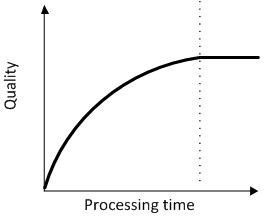 Traditional System		Tians System
Strict request model
flexible model with partial results
A’x
A
x
B’
x
Bx
+
          Tians scheduler
 Decide processing time of requests
 Maximize overall response quality while meeting their deadline
Example
3 Jobs, deadline 100
Benefits of partial results
Benefits of scheduling
Contribution
Propose Tians scheduling for interactive services, embracing partial results.

Present three scheduling algorithms
Tians-Optimal (offline)
Prove its optimality
Tians-Clairvoyant (online clairvoyant)
Tians-NonClairvoyant (online nonclairvoyant)

Evaluate Tians scheduling algorithms using simulation
Improve response quality
Outline
Introduction
Scheduling model
Optimal offline algorithm
Online algorithms
Simulation results
Concluding Remarks
Scheduling Model
A set of requests
Each request has
Arrival time
Deadline 
Service demand 
Quality function   
maps the processing time the request receives to a quality value
Scheduler 
assigns request processing time
maximize total quality of all requests
Optimal Offline Algorithm: Tians-Optimal
Three Intuitions
When SOEP is feasible, SOEP is optimal.
An optimal schedule is composed by SOEP blocks.
Jobs in the busiest interval define a SOEP block.
Intuition 1
When SOEP is feasible, SOEP is optimal.

SOEP (service-oriented equi-partitioning) policy
Each request gets equal share of processing time unless it requires less.
Small requests get what they demand
Large requests share equal processing time
Example: 3 Jobs, deadline 100ms
Intuition 2
SOEP is not always feasible because of deadlines
SOEP not feasible  divide into sub-blocks
Inside each sub-block, SOEP is feasible
An optimal schedule is composed by SOEP blocks.




How to identify the SOEP blocks?
SOEP block1
SOEP block2
SOEP block3
Intuition 3
Jobs in the busiest interval define a SOEP block.
Inside the block, assign processing time using SOEP
Intuition 3
Jobs in the busiest interval define a SOEP block.
Inside the block, assign processing time using SOEP
Remove the block and repeat the process on remaining requests.
Tians-Optimal
Divide and conquer algorithm:







Theorem: Tians-Optimal produces an optimal schedule to maximize the total quality of requests.
Tians-Optimal([i,j]) {
	find the busiest block [k,h]
     	apply SOEP on requests in block [k,h]
	Tians-Optimal ([i,k-1])
	Tians-Optimal ([h+1, j]) 
     }
Online Algorithms
Tians-Clairvoyant
Know service demand of released requests
Apply Tians-Optimal on the set of ready requests.

Tians-Nonclairvoyant
Do not know service demand of any requests
Apply Tians-Clairvoyant using mean service demand of requests

Key features of Tians scheduling:
Share processing time equally among requests
Prevent long requests from starving short ones
Easy to implement in real systems : FIFO, no preemption
Simulation Results
Application
Web Search Engine
Search and rank matching documentss
Implement five algorithms
Three Tians algorithms
FIFO : no partial results
FIFO-Partial : support partial results
Web Search Engine
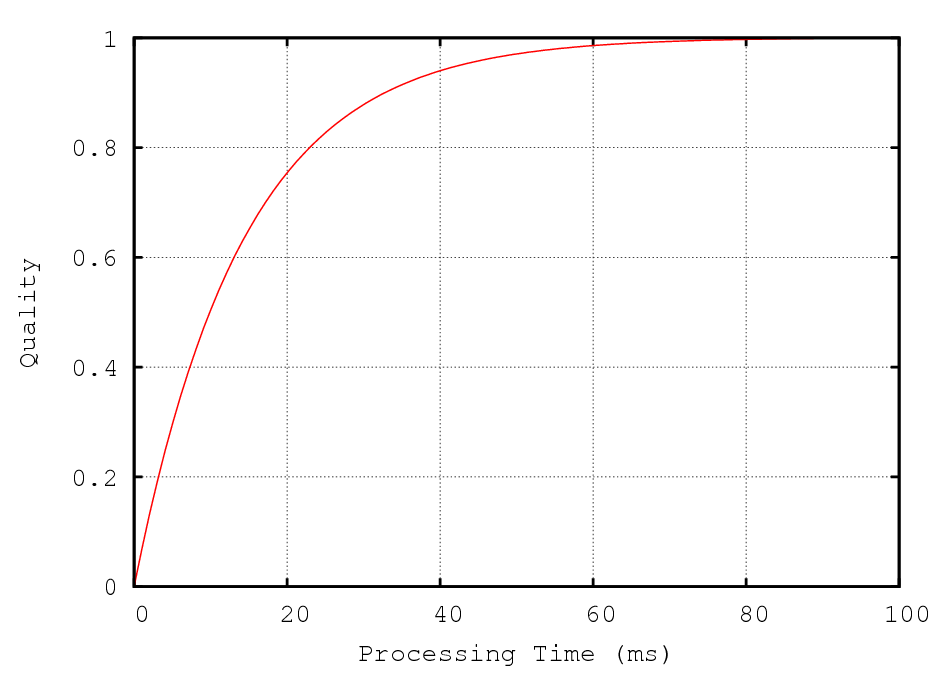 Setup
Service demand exponential distribution with mean = 26ms
Poisson arrival
Quality function
SLA
Deadline 150ms
Average quality ≥0.99
Simulation Result
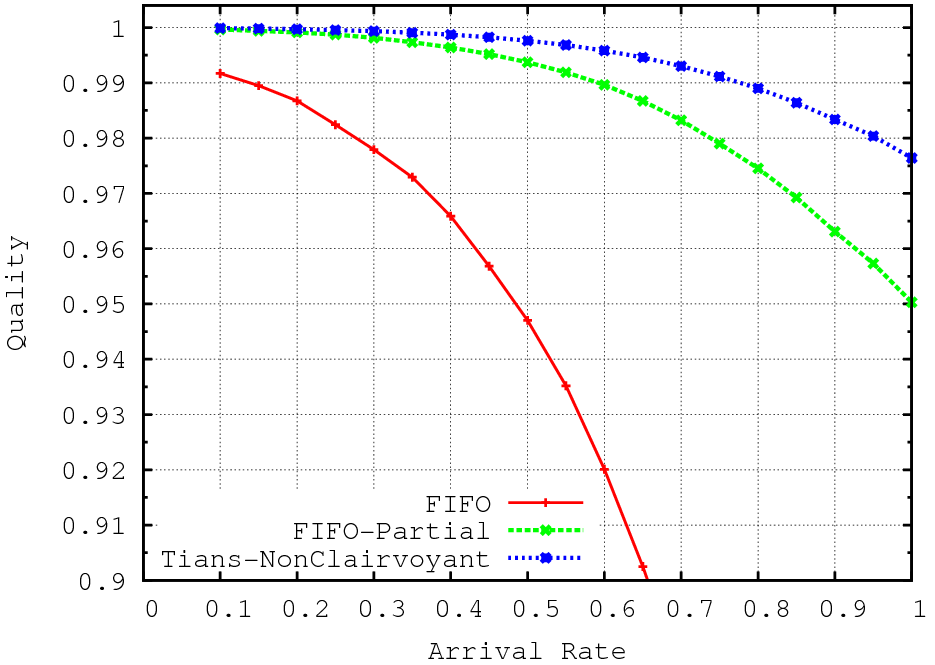 Tians-Noncl
FIFO
FIFO-Partial
FIFO-Partial
Arrival rate 0.6
Utilization 60%
Tians-Noncl.
Arrival rate 0.78
Utilization 78%
FIFO
Arrival rate 0.15
Utilization 15%
Simulation Result
Gain from partial results
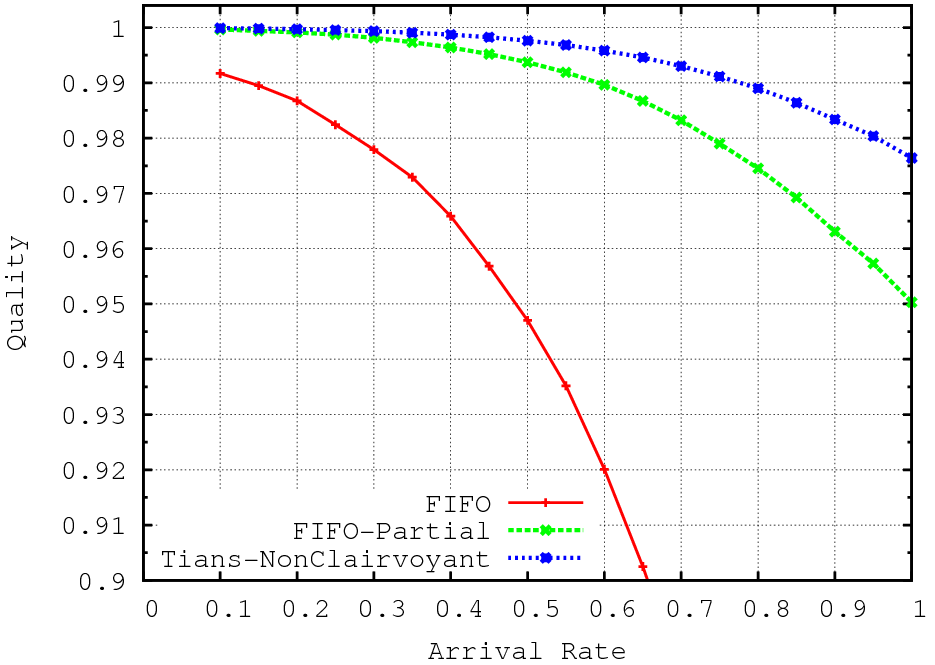 Tians-Noncl
FIFO
FIFO-Partial
FIFO-Partial
Arrival rate 0.6
Utilization 60%
Tians-Noncl.
Arrival rate 0.78
Utilization 78%
FIFO
Arrival rate 0.15
Utilization 15%
Simulation Result
Gain from better scheduling
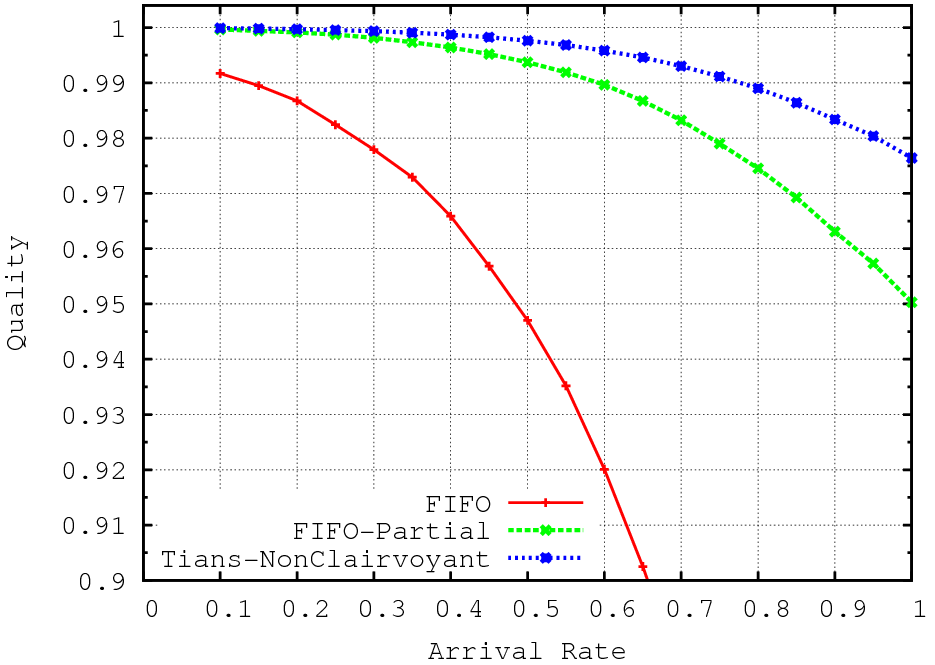 Tians
FIFO
FIFO-Partial
FIFO-Partial
Arrival rate 0.6
Utilization 60%
Tians-Noncl.
Arrival rate 0.78
Utilization 78%
FIFO
Arrival rate 0.15
Utilization 15%
Simulation Result
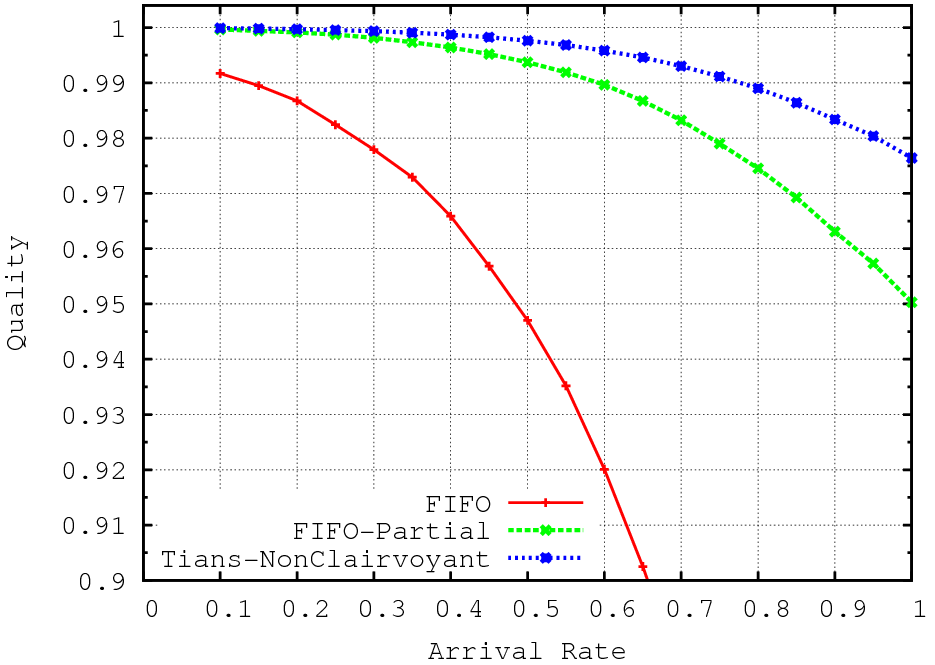 420%
Tians-Noncl
Tians sustains more than 400% load.  
 Save 80% servers.
FIFO
FIFO-Partial
FIFO-Partial
Arrival rate 0.6
Utilization 60%
Tians-Noncl.
Arrival rate 0.78
Utilization 78%
FIFO
Arrival rate 0.15
Utilization 15%
Simulation Result
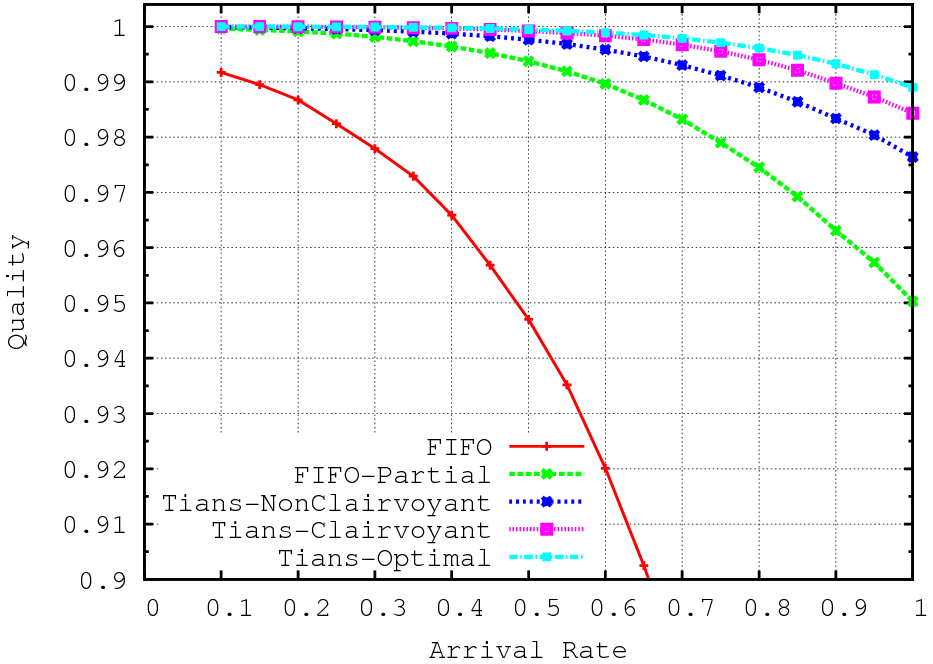 Tians-Noncl
FIFO
FIFO-Partial
0.15
0.60
0.78
0.90
0.97
Simulation Result
Gain from knowing service demand
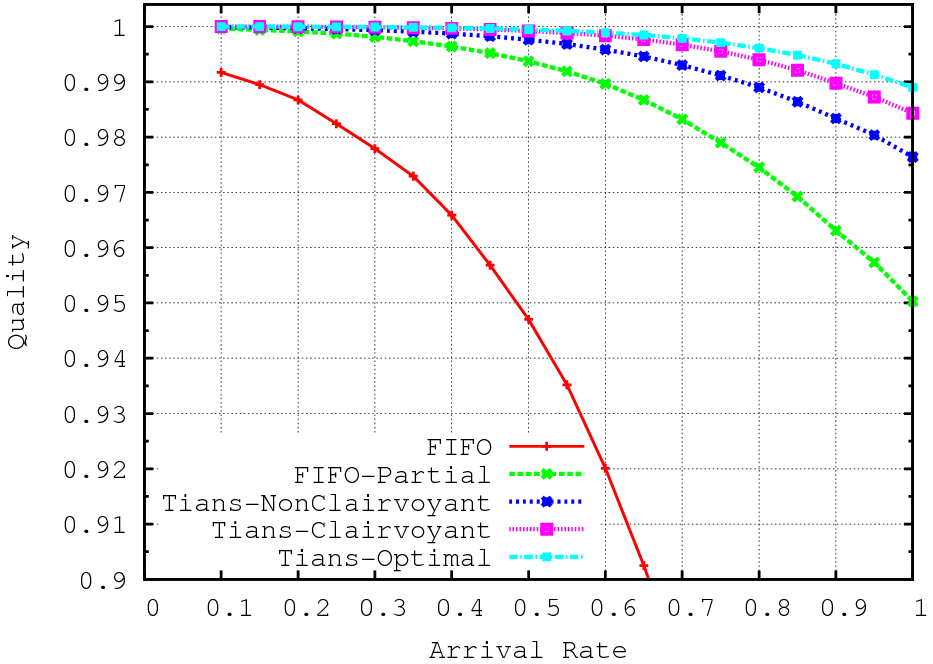 0.15
0.60
0.78
0.90
0.97
Simulation Result
Gain from knowing future
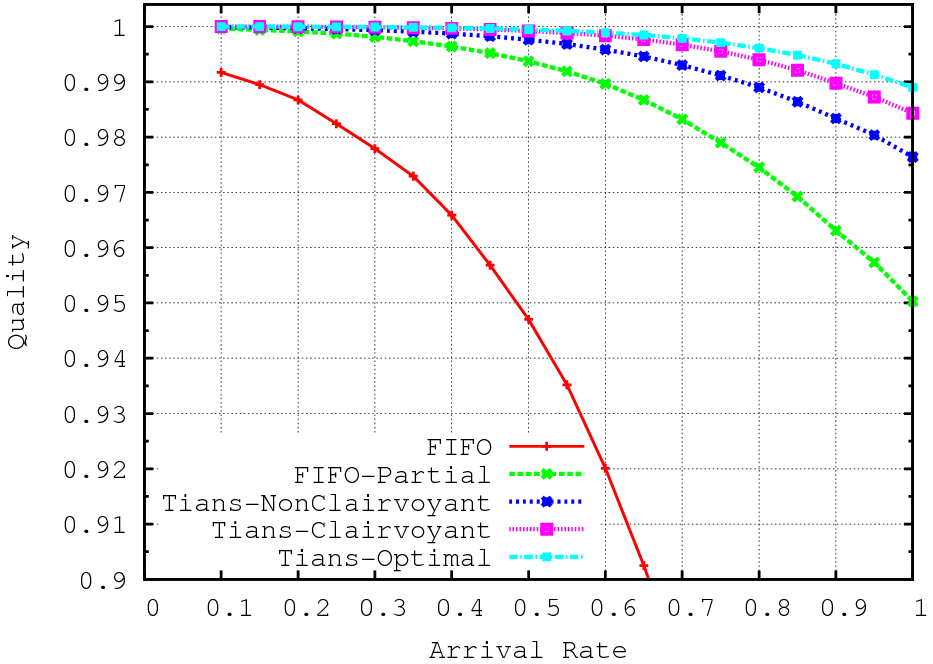 0.15
0.60
0.78
0.90
0.97
More Experiments
VOD Server
Tians manages the upstream bandwidth
Tians-Clairvoyant streams to 40% more clients than FIFO.

Variance Reduction
Partial results that produces smooth quality function
Share processing time equally among requests
Conclusions
Tians
Partial results + enhanced scheduling
Scheduling
Share processing time equally among requests
Prevent long requests from starving short ones
Simulation results
Improve response quality
To achieve the same QoS, Tians supports much higher system utilization than traditional server.
Future Work
Applying Tians in large-scale systems
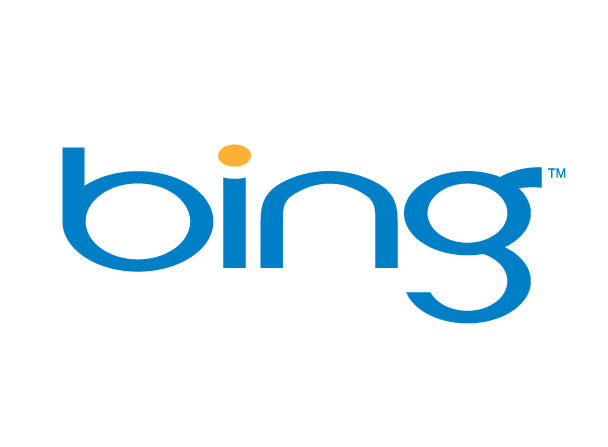 [Speaker Notes: Tians is a new scheduling model.  There are many new research problems.  We are working on  

We are doing this currently in Bing]
Thank you!Questions?